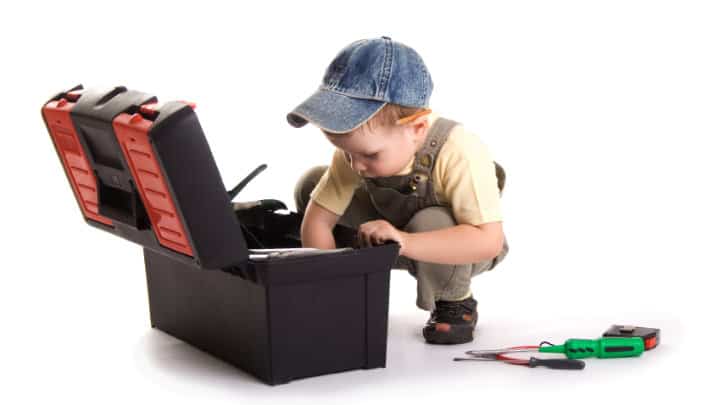 BUILDING YOUR PARENTING TOOLBOX
SESSION 4: Assembling the toolbox
Diana Mayer, LCMFT
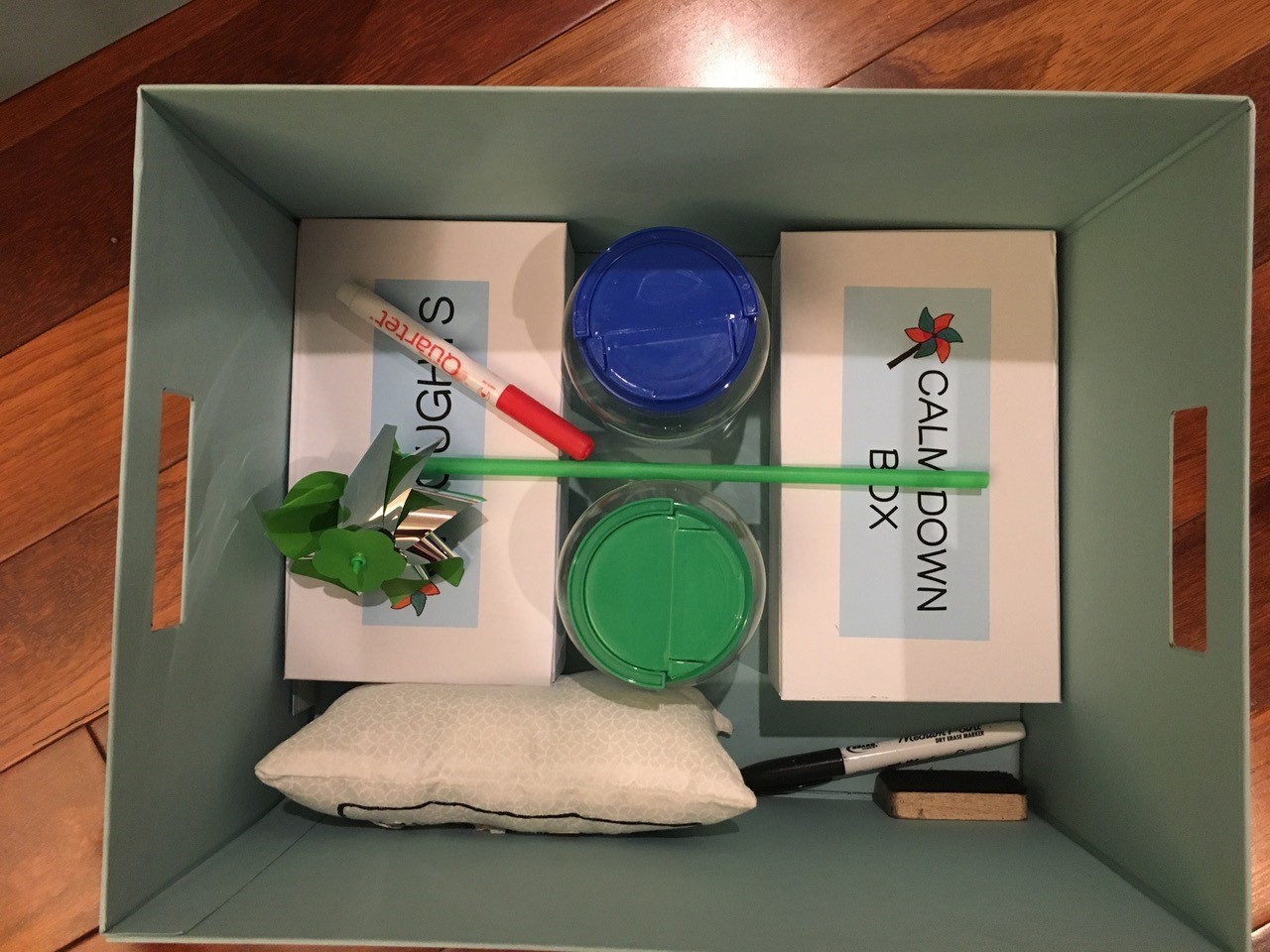 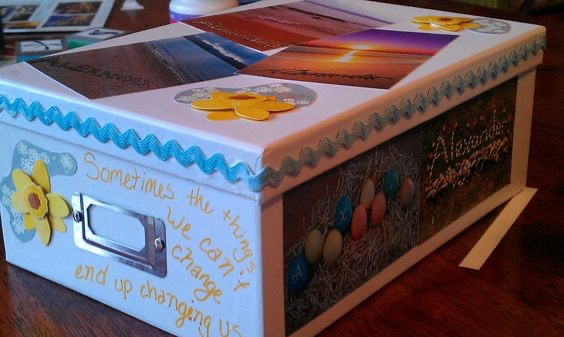 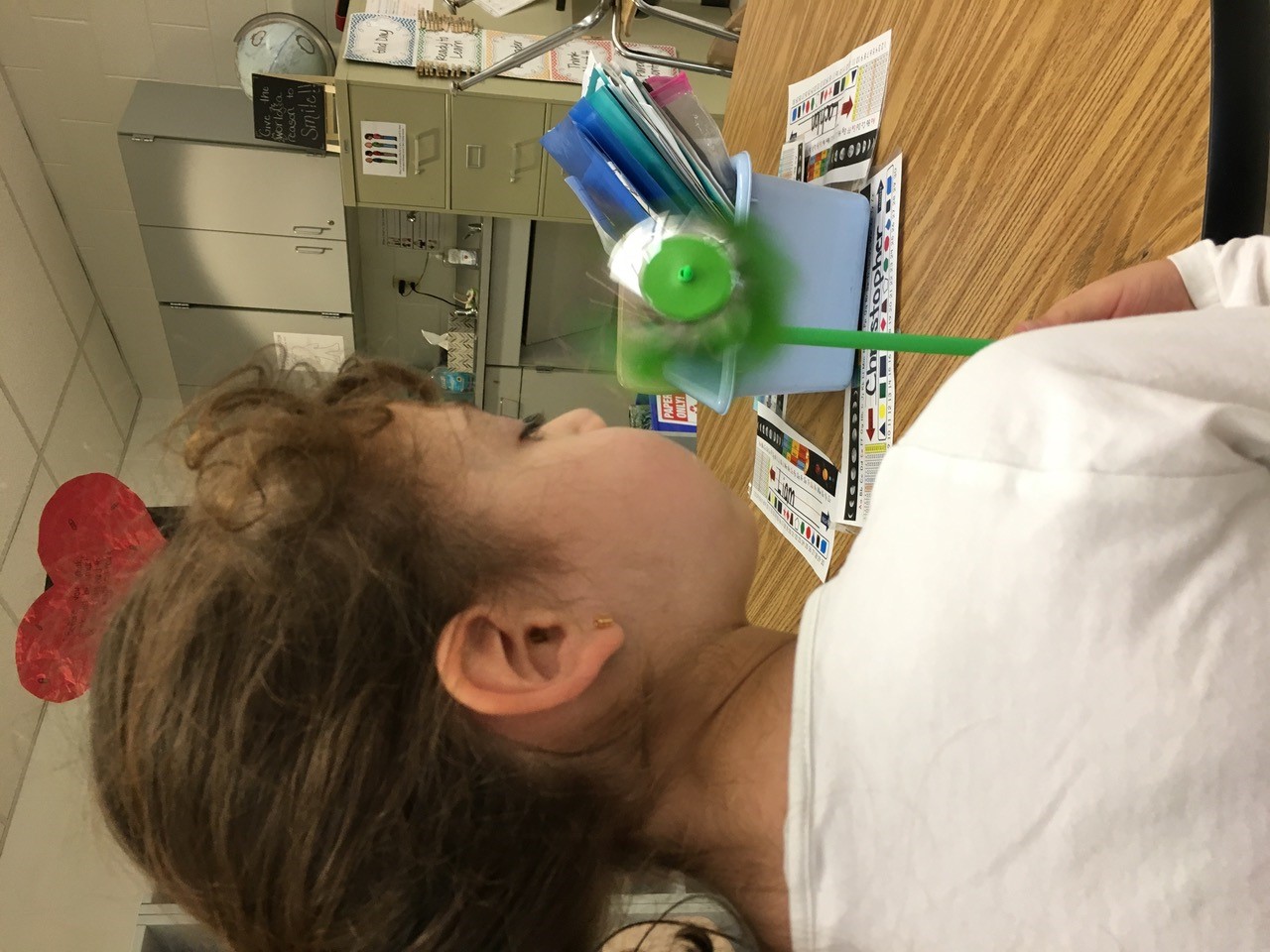 BUILDING THE TOOLBOX
IMPORTANT TIPS
THE PARENTING TEAM
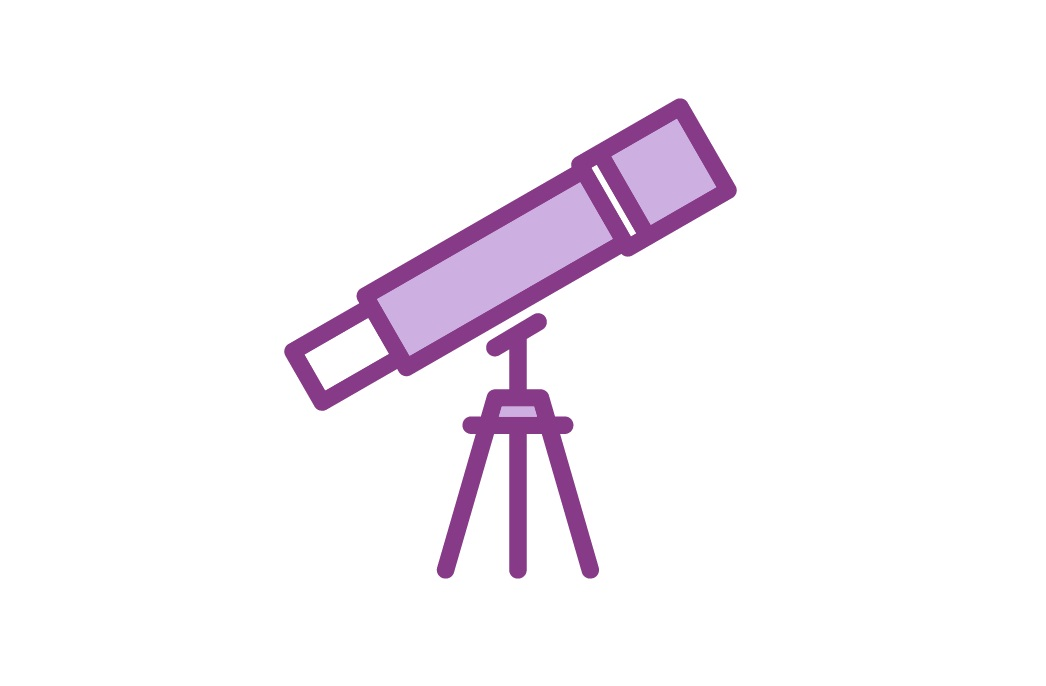 OPEN COMMUNICATION WITH YOUR PARTNER:

What attributes do you want to be able to use to describe your children in 20-years?
How would you know your parenting was succesfull?
What activities from today, will lead to your vision of success?
What are current issues, that if resolved, would make daily life easier?
BIG PICTURE
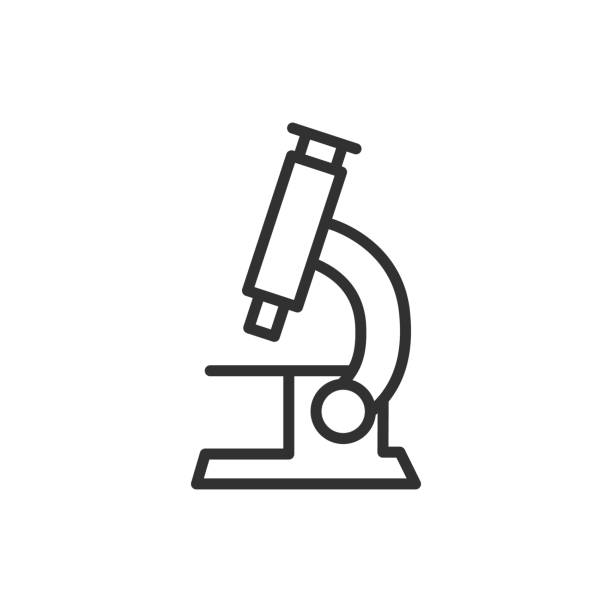 MAKE TODAY MANAGEABLE
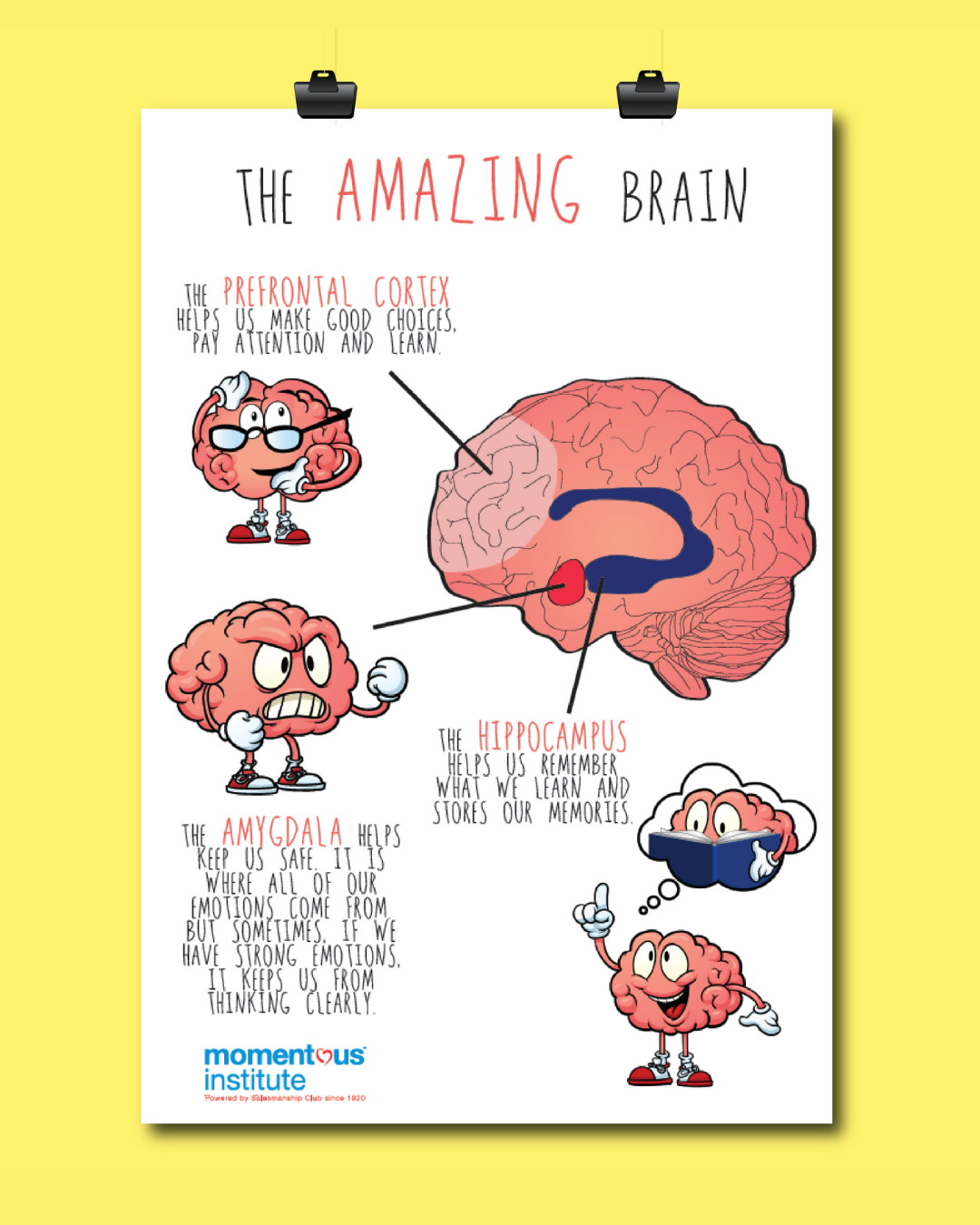 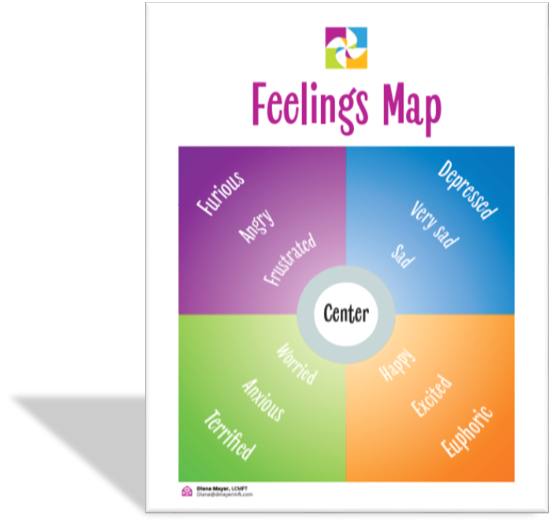 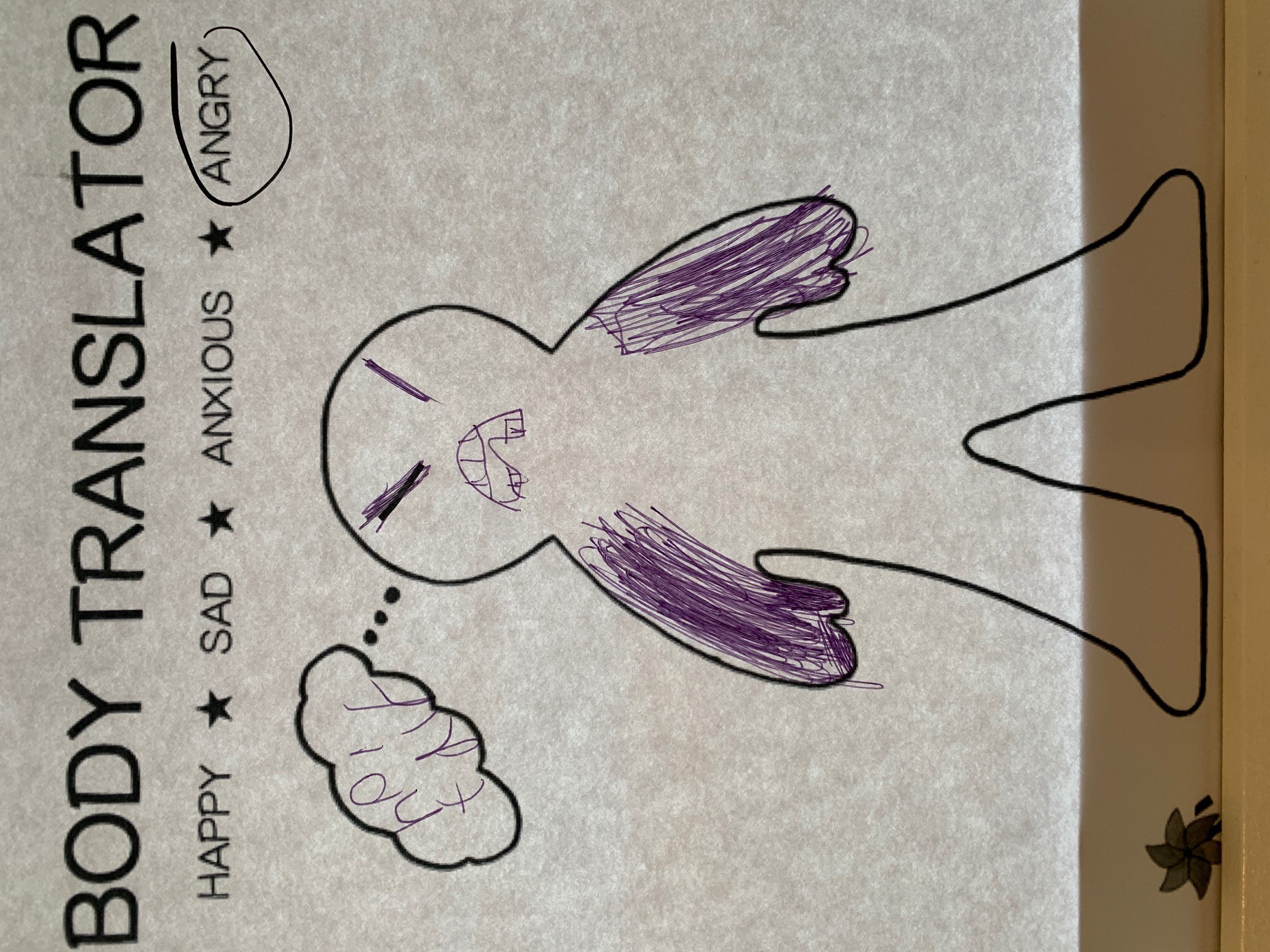 FOR EMOTIONAL REGULATION AND LANGUAGE
FOR BREATHING
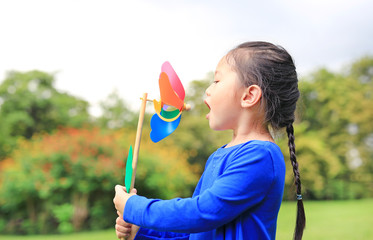 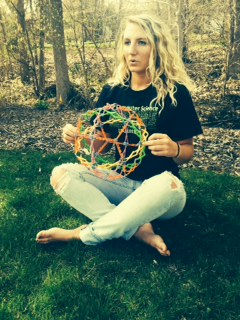 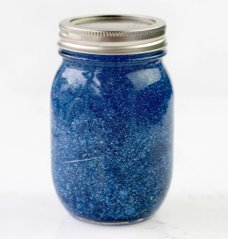 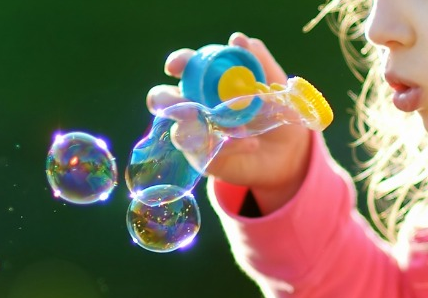 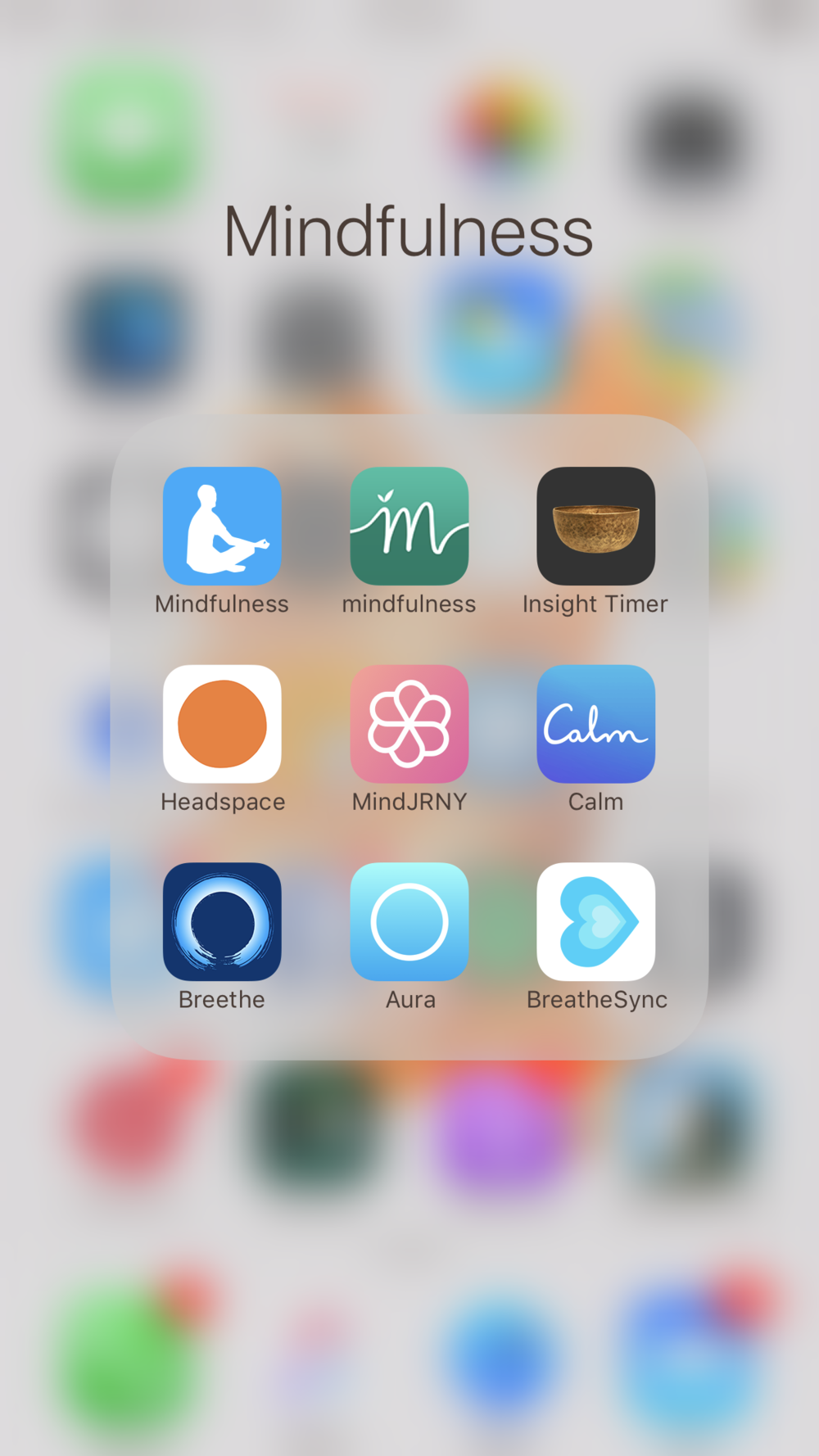 Relationship + Bonding come first
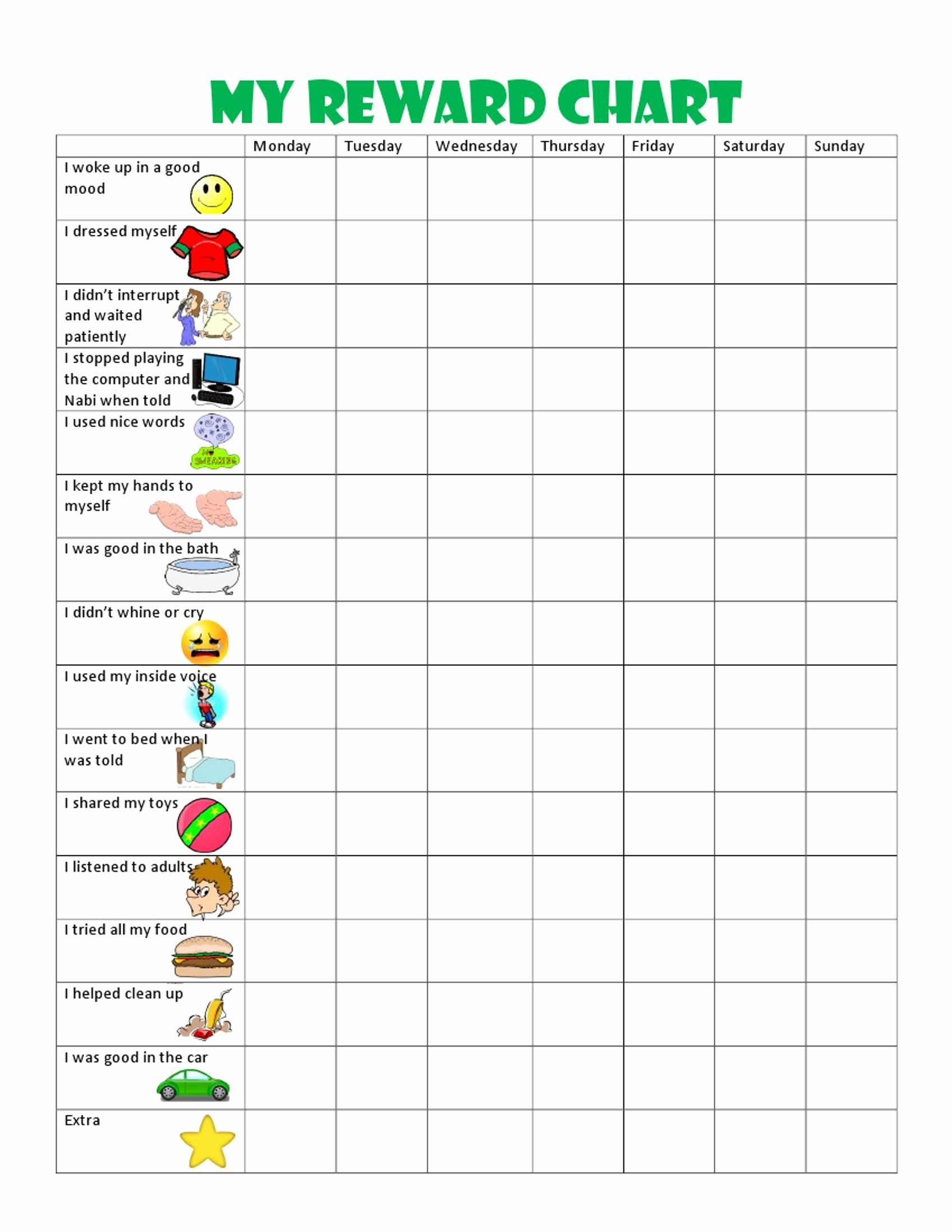 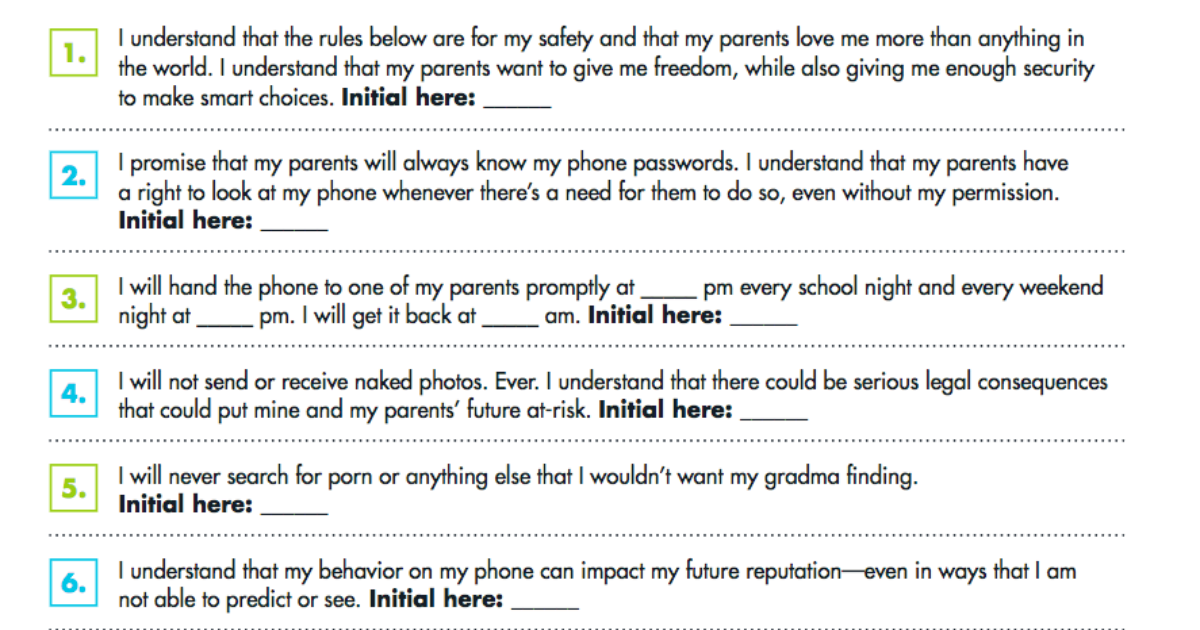 FOR DISCIPLINE
FOR BONDING AND APPRECIATION
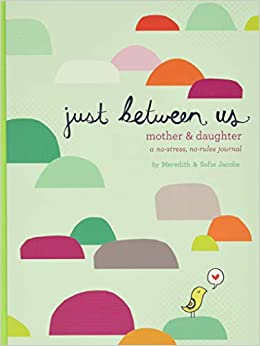 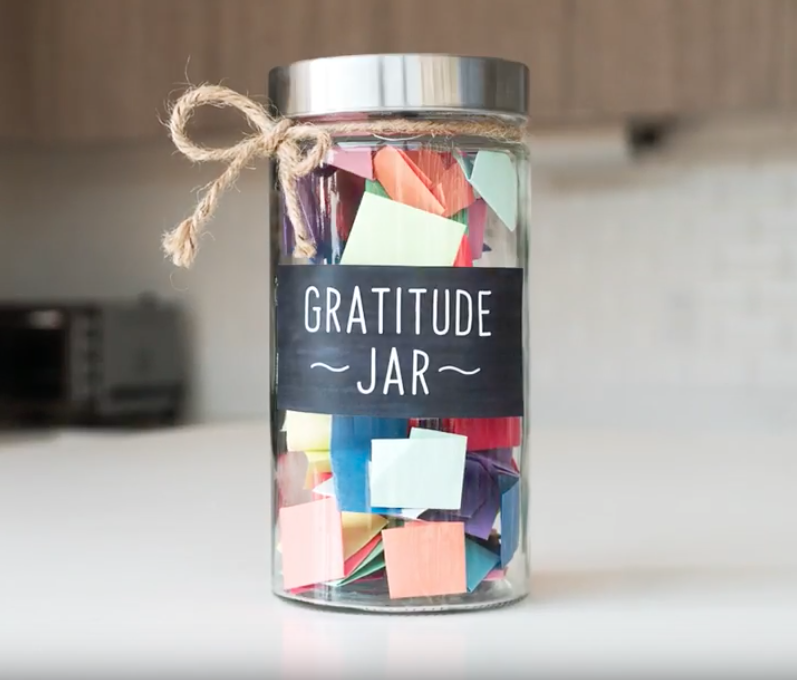 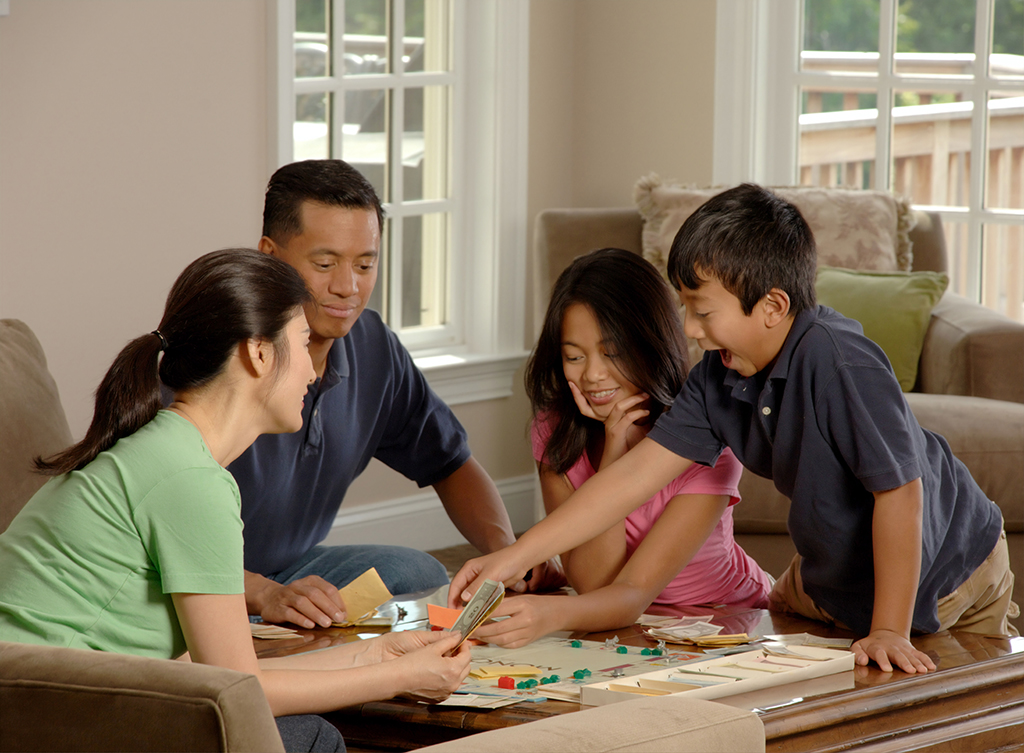 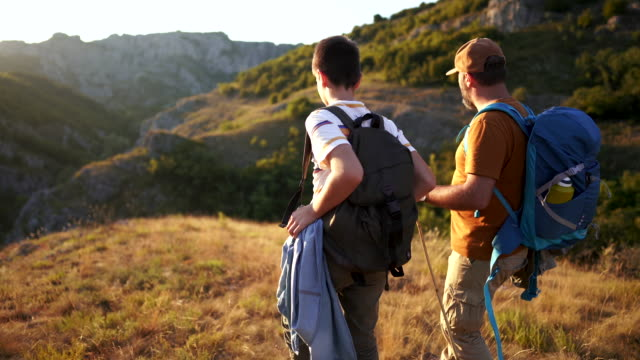 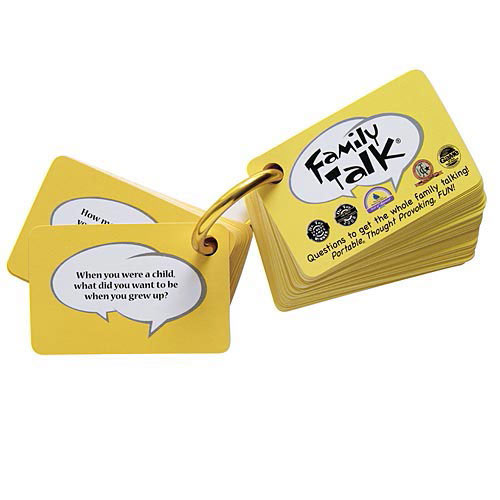 FOR SELF-DRIVE
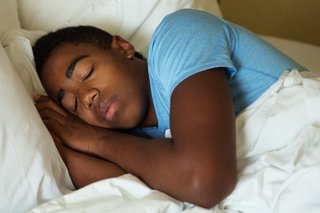 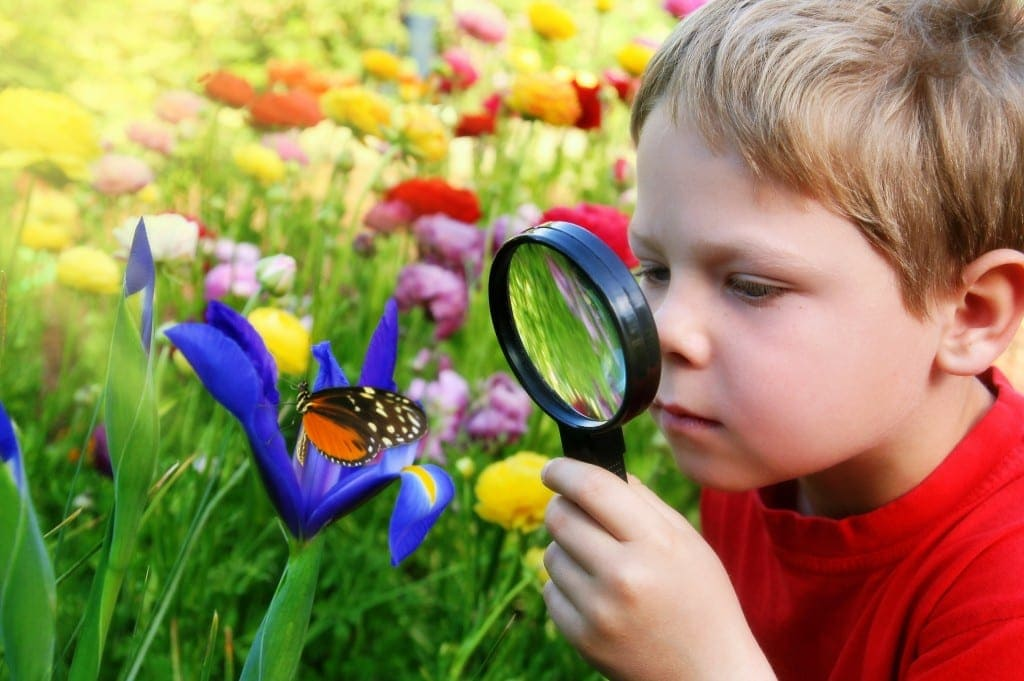 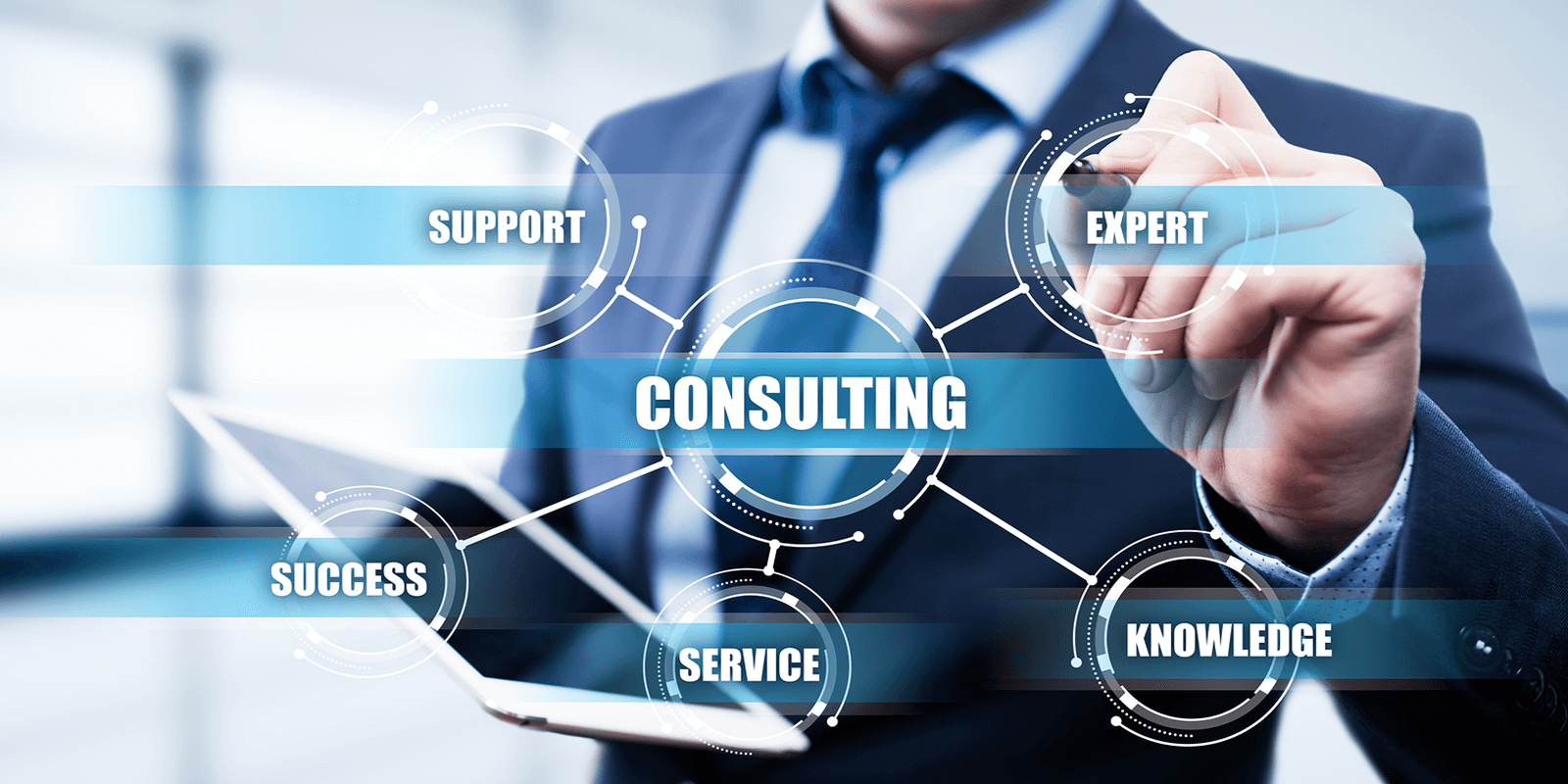 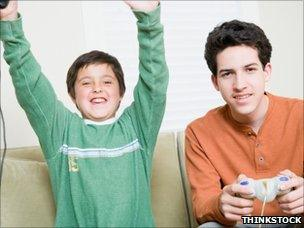 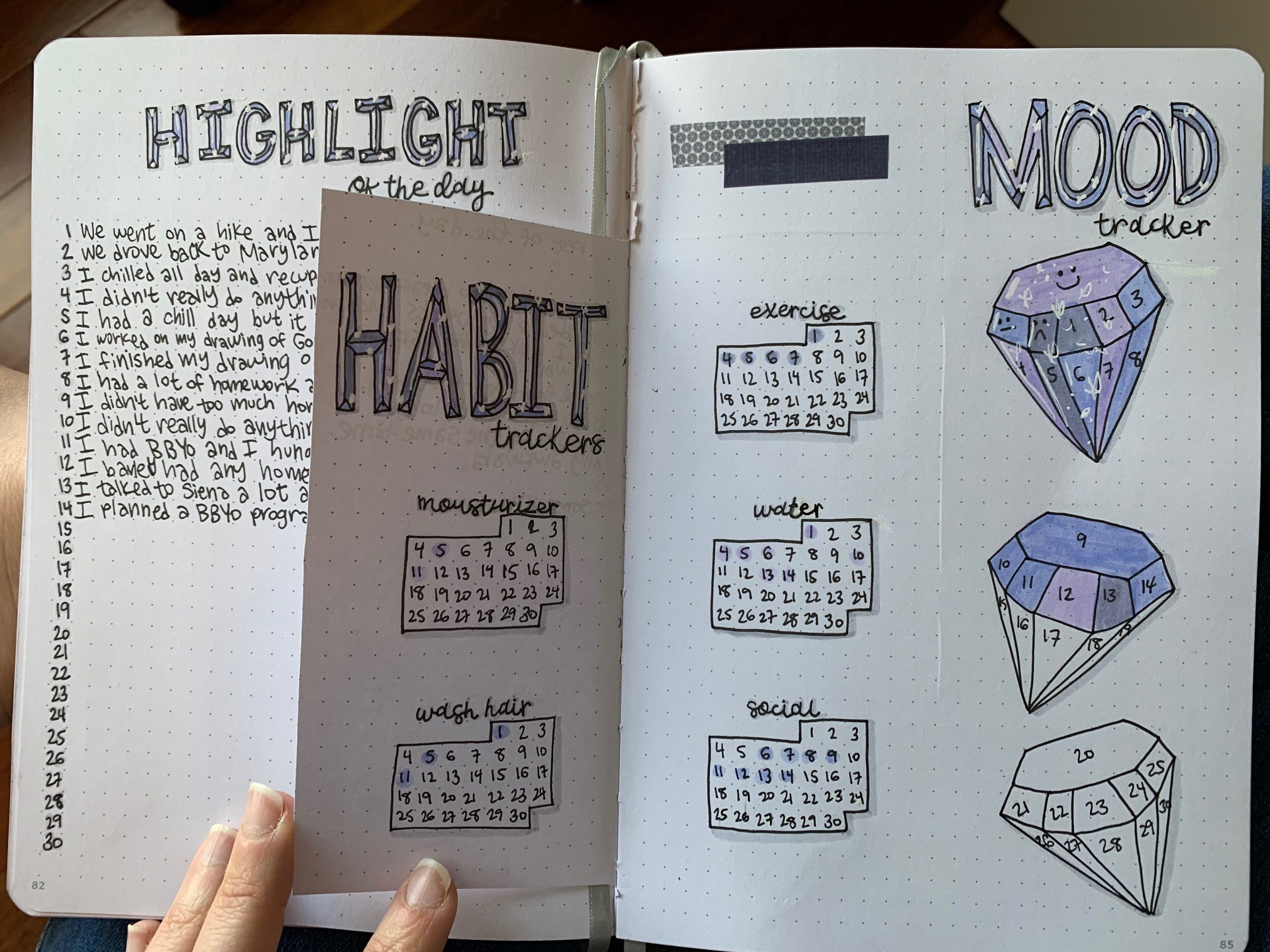 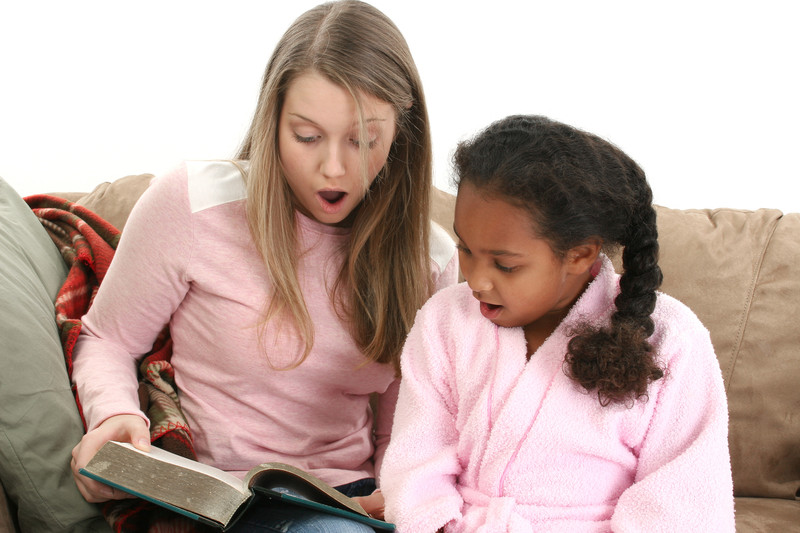 FOR SELF-CARE
Confidential
Conversational
Interactive
Learn from one another
Provide and receive validation, support and guidance
A space to build community
Small group. Pre-register!
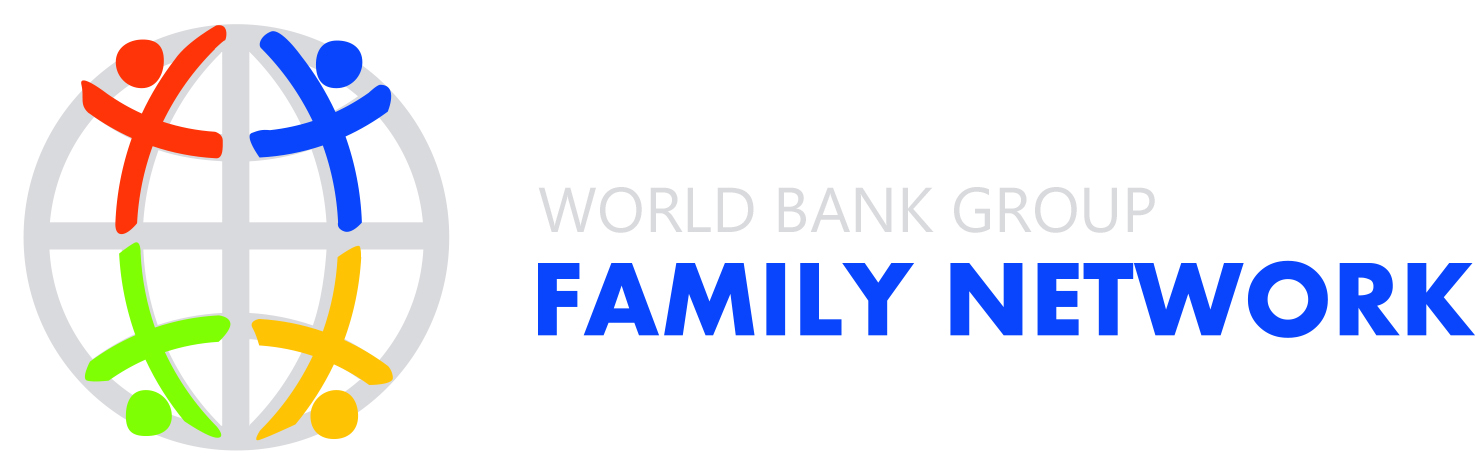 Welcome  -  Support  -  Advocate
Regional Champions Onboarding
Contact the Family Consultation Service at
familyconsultationservice@wbfn.org
+1-202-458-5550

www.wbfn.org
Session 1
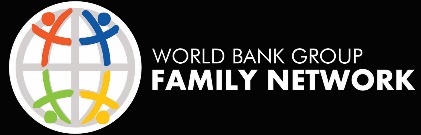